Бароко в українській культурі. Архітектурні пам ’ятки бароко в Україні
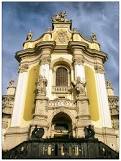 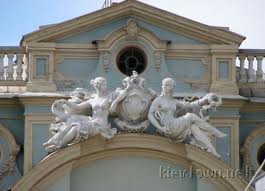 Опис бароко
Яскравою, хоча і своєрідною була українська барокова культура, час розквіту якої припав на кінець XVI — першу половину XVIII ст. Як і європейське, українське бароко характеризувалося поєднанням світських мотивів і релігійних образів, тяжіло до контрастів і гіпербол, складних метафор, алегоризму і метафоричності, прагнуло вразити уяву глядача, читача, слухача, вдаючись до пишних барвистих форм. Водночас у ньому проглядається світоглядний песимізм і метафізична тривога.
Домініканський костел знаходиться у Львові
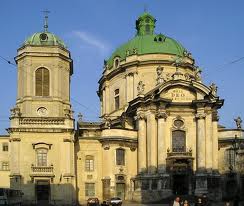 “Козацьке” бароко
Українське бароко XVII ст. часто називають "козацьким", оскільки в культурі потужно виявилися козацький дух, козацький характер, козацькі смаки. Крім того, чимало шедеврів архітектури і живопису були створені на замовлення козацької старшини. Героями літературних і живописних творів ставали вже не ченці, а політичні і культурні діячі —- гетьмани, козацькі вожді, братчики, герої походів, меценати
Собор святого Юрія який знаходиться у Львові
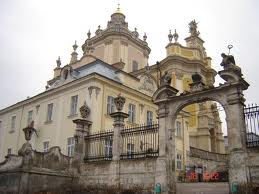 Мистецькі досягнення у бароковій архітектурі
У бароковій архітектурі втілено найвищі мистецькі досягнення доби. Згадаємо передусім дерев'яні церкви, представлені різними школами — волинською, галицькою, буковинською, закарпатською, придніпровською та ін. Пам'ятками козацького бароко стали кам'яні церкви.
Церква Івана Сучавського
Церква кінця XIX ст.
Преображенська церква в с.Сорочинці
Андріївська церква в Києві
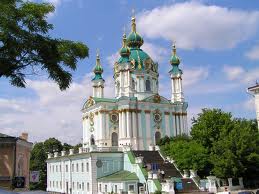 Михайлівський Золотоверхий собор в Києві
Собор святої Софії в Києві
Маріїнський палац в Києві
Покровський собор в Харкові
Миколаївський собор в Ніжині
Успенський собор Почаївської лаври Тернопільської області
Троїцький собор Дніпропетровська область